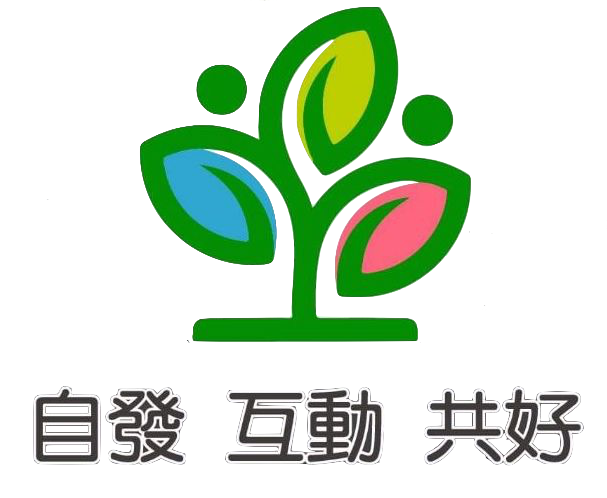 臺南市108學年度前導學校計畫撰寫說明會
自發  互動  共好
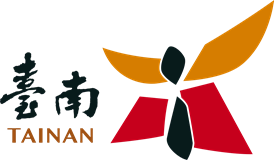 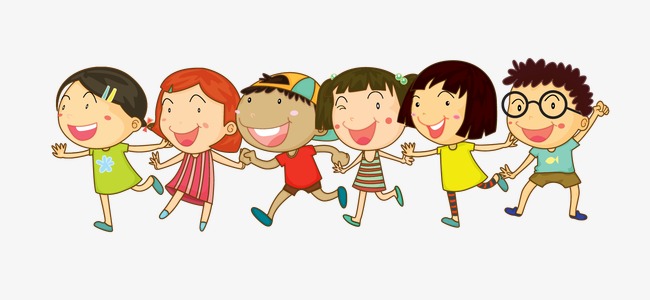 臺南市政府教育局   曾鼎育課程督學
108年5月1日
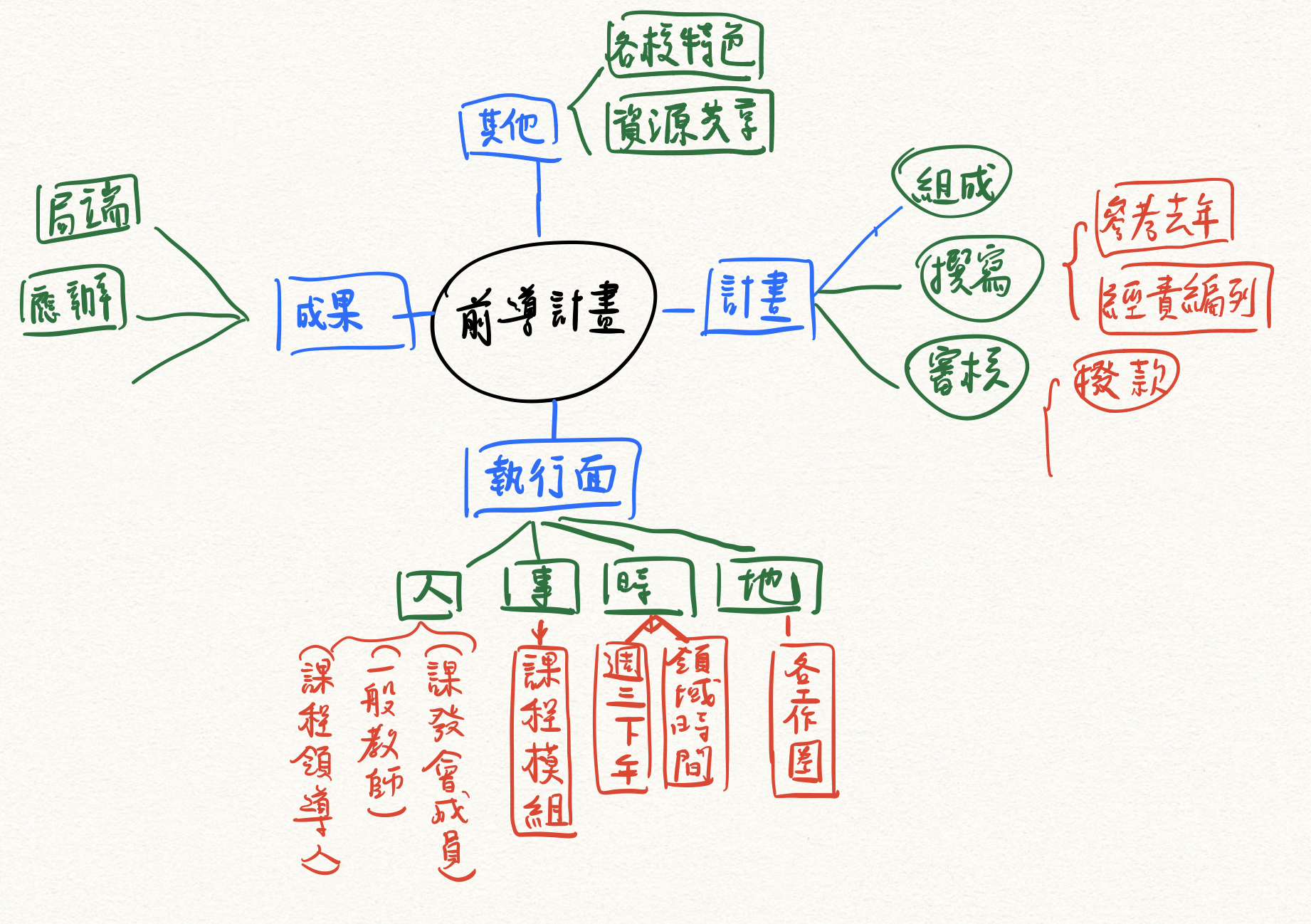 整合計畫
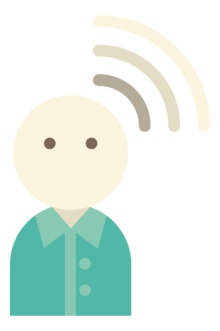 說明會大綱
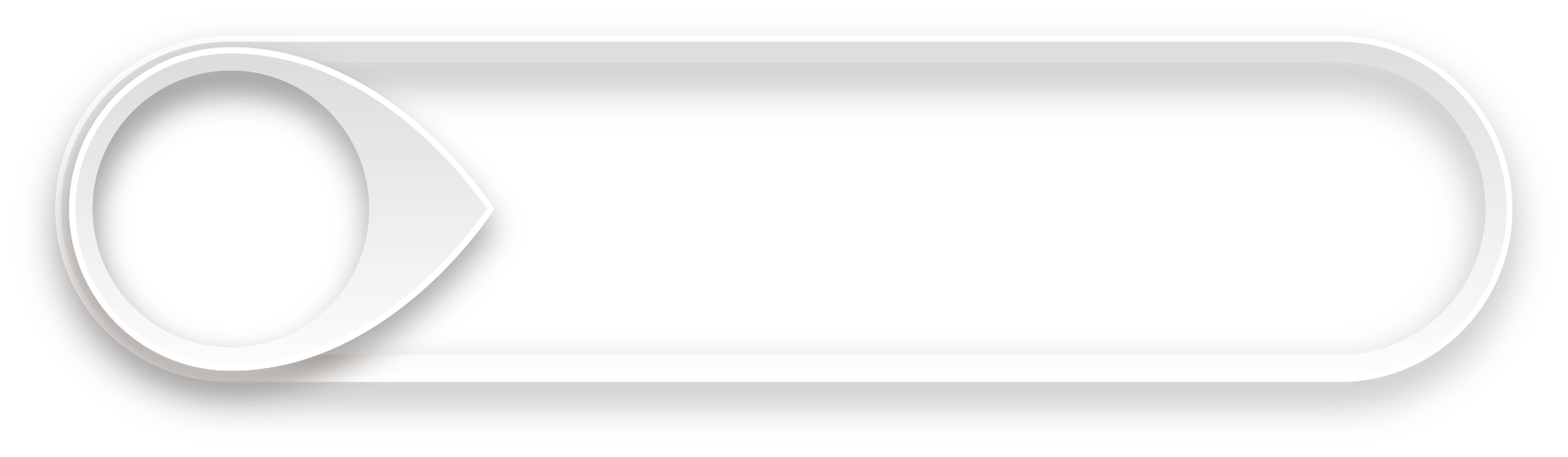 計畫撰寫
01
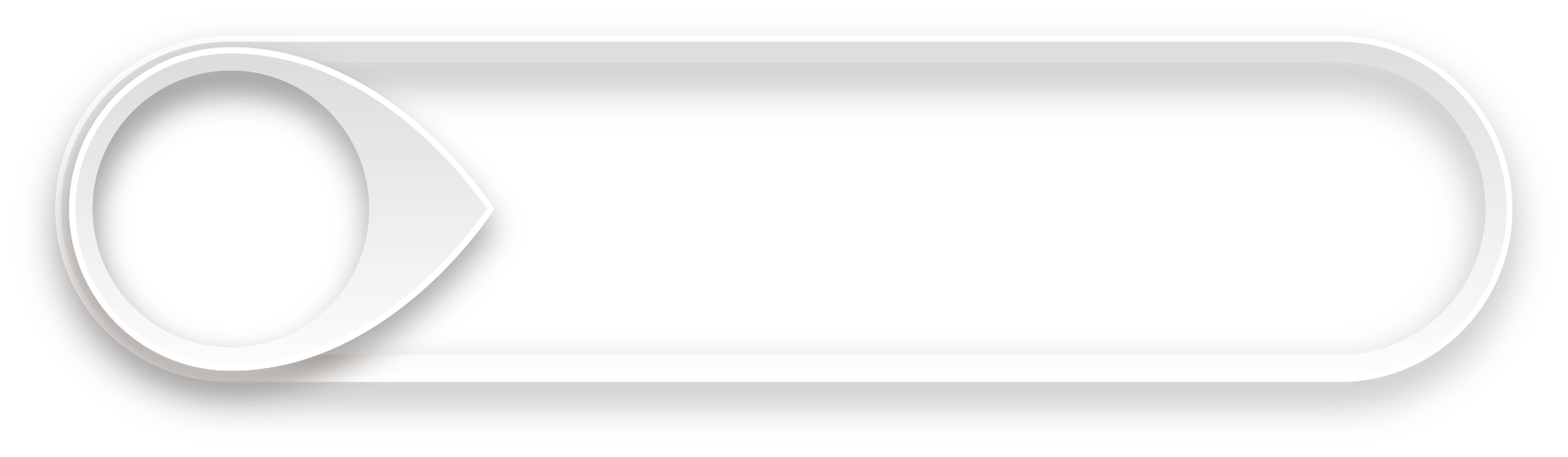 實施成果
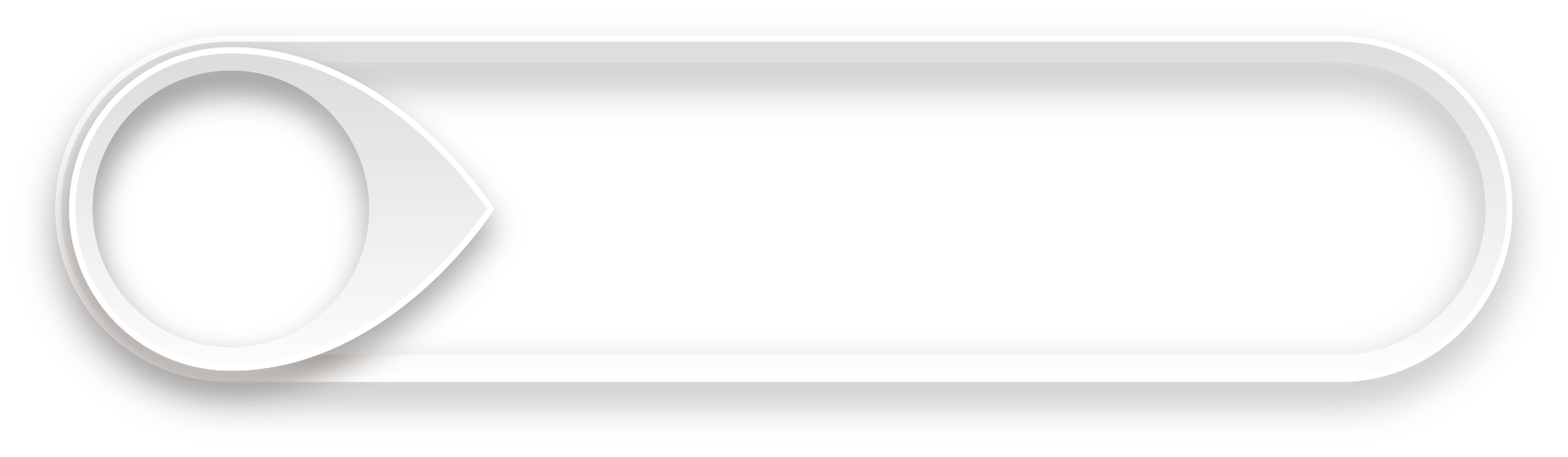 03
計畫執行
02
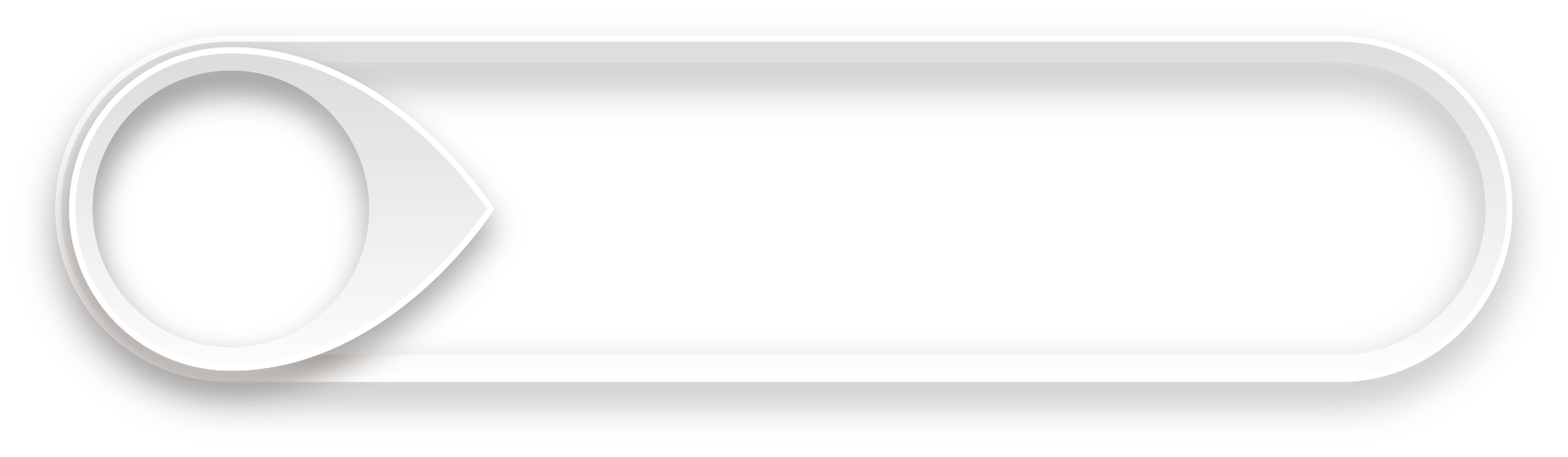 04
其它資源
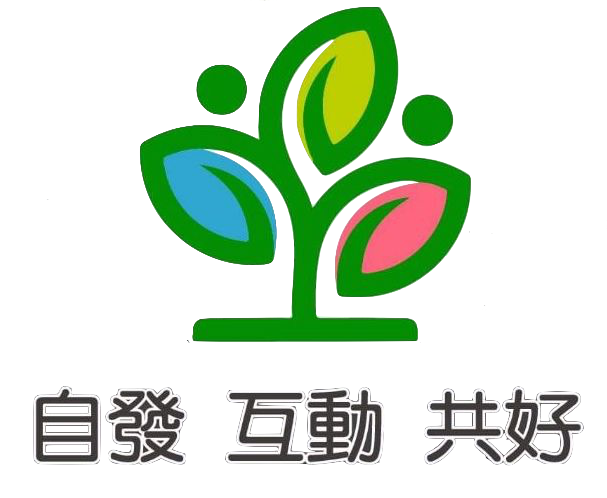 1.計畫撰寫
自發  互動  共好
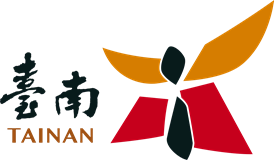 本市108學年度目標
結合
策略聯盟
擴增
參與校數
持續推動
35-至少 44所
整合資源
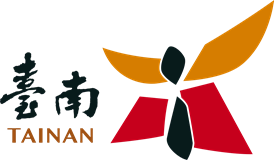 申辦程序及日程
5/23(四)前
7月底前
4/26(五)前
計畫撰寫
審核執行
整合群組
1. 工作圈推舉召集學校
1. 計畫核定
2. 核心學校協調群組
2. 經費請撥
核章掃瞄上傳
計畫撰寫
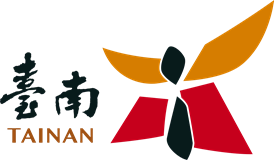 各區及各工作圈確認
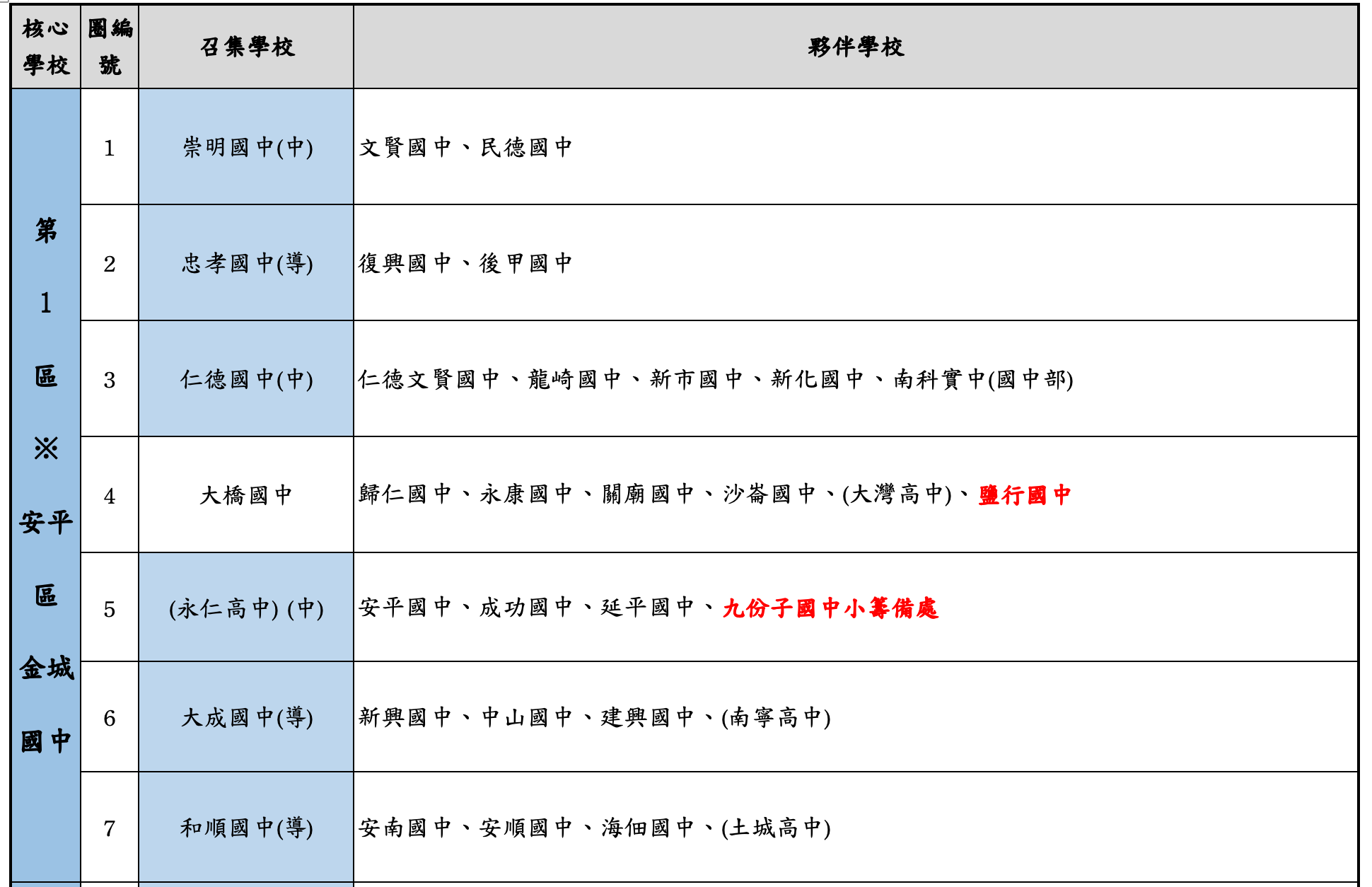 7
計畫撰寫
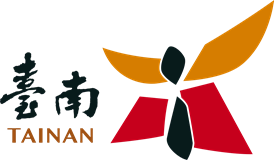 各區及各工作圈確認
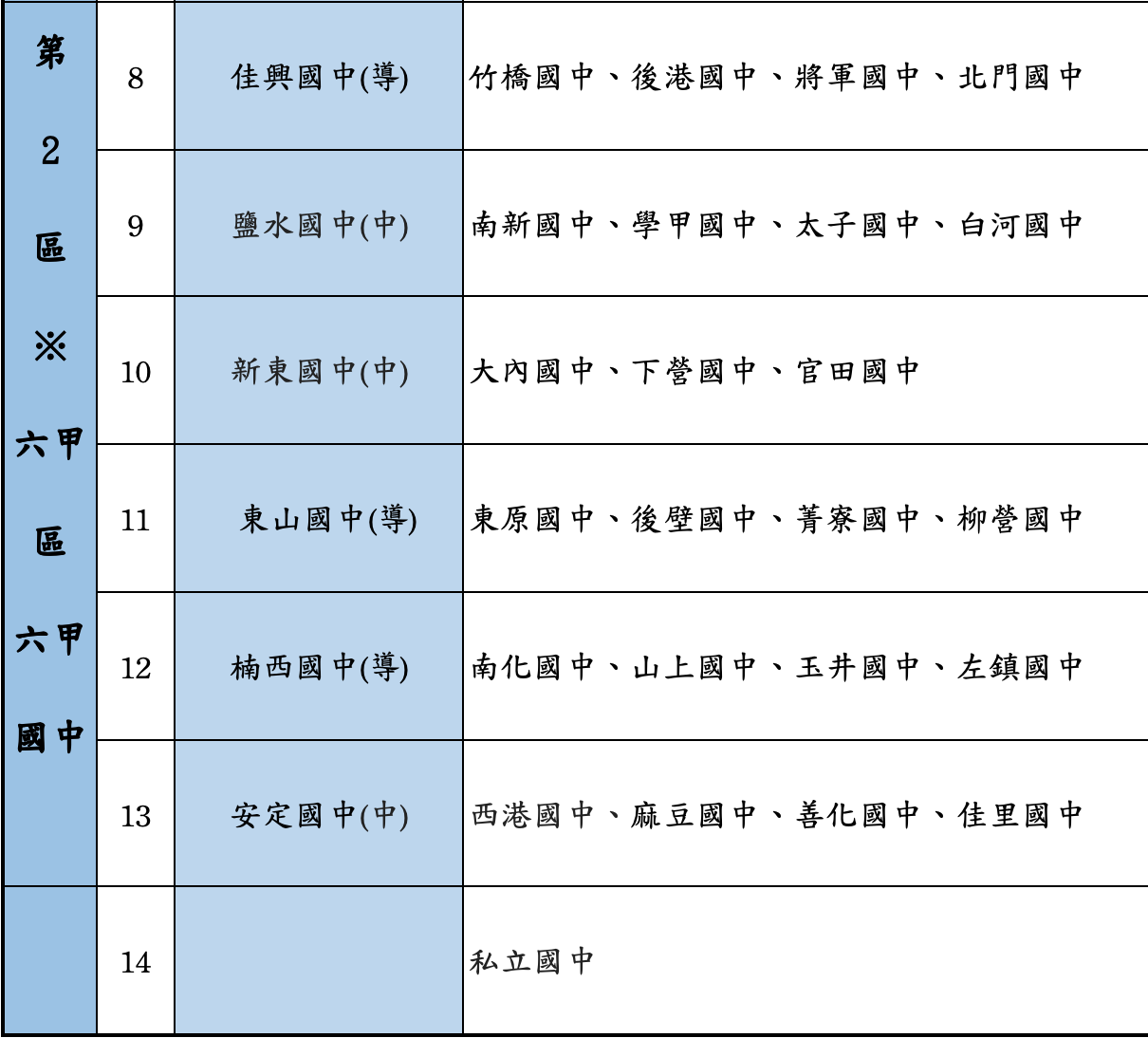 8
計畫撰寫
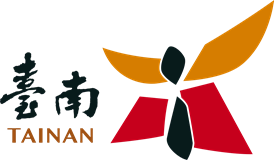 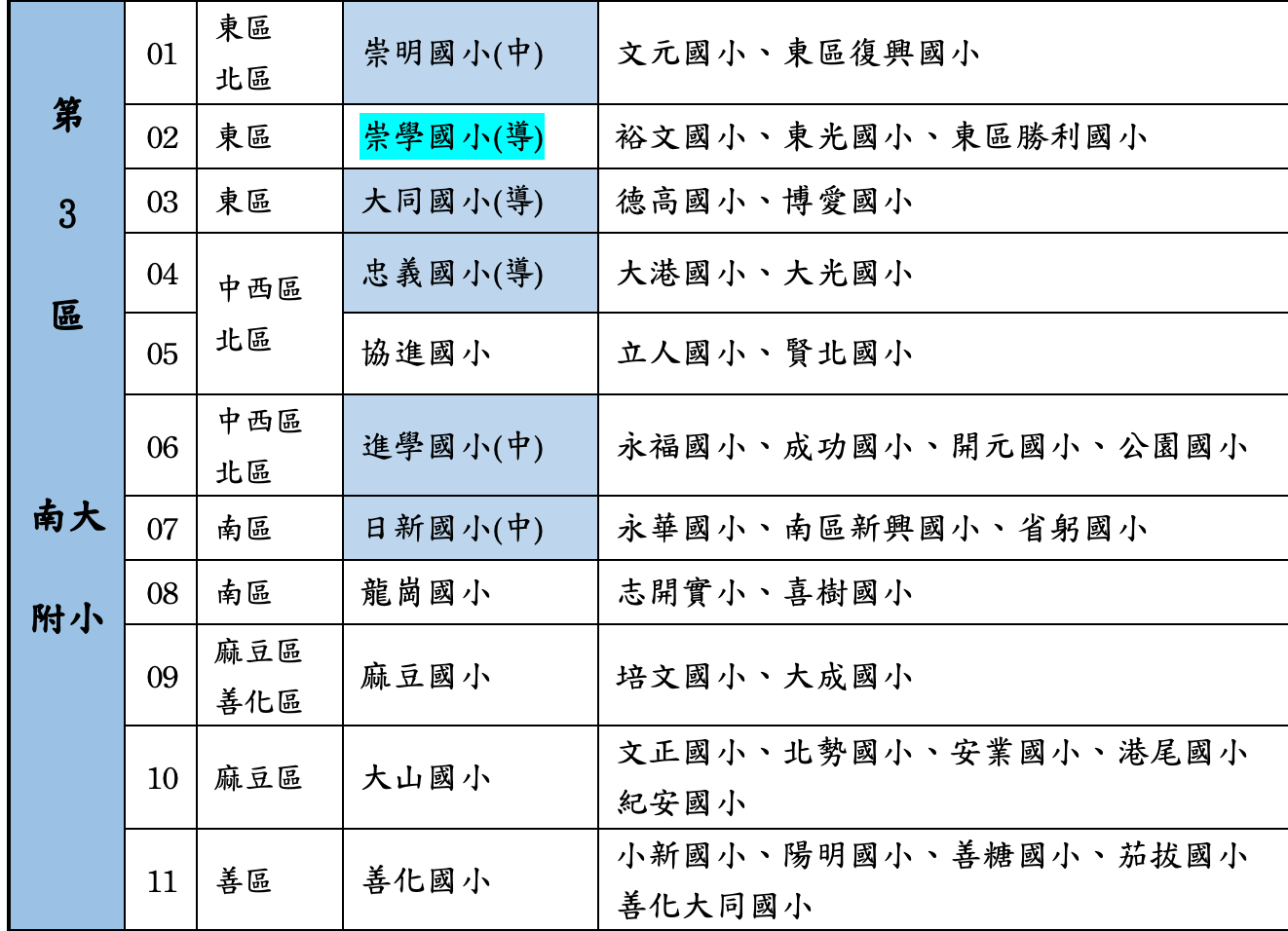 各區及各工作圈確認
9
計畫撰寫
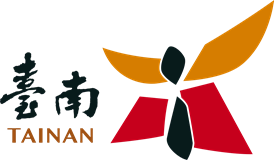 各區及各工作圈確認
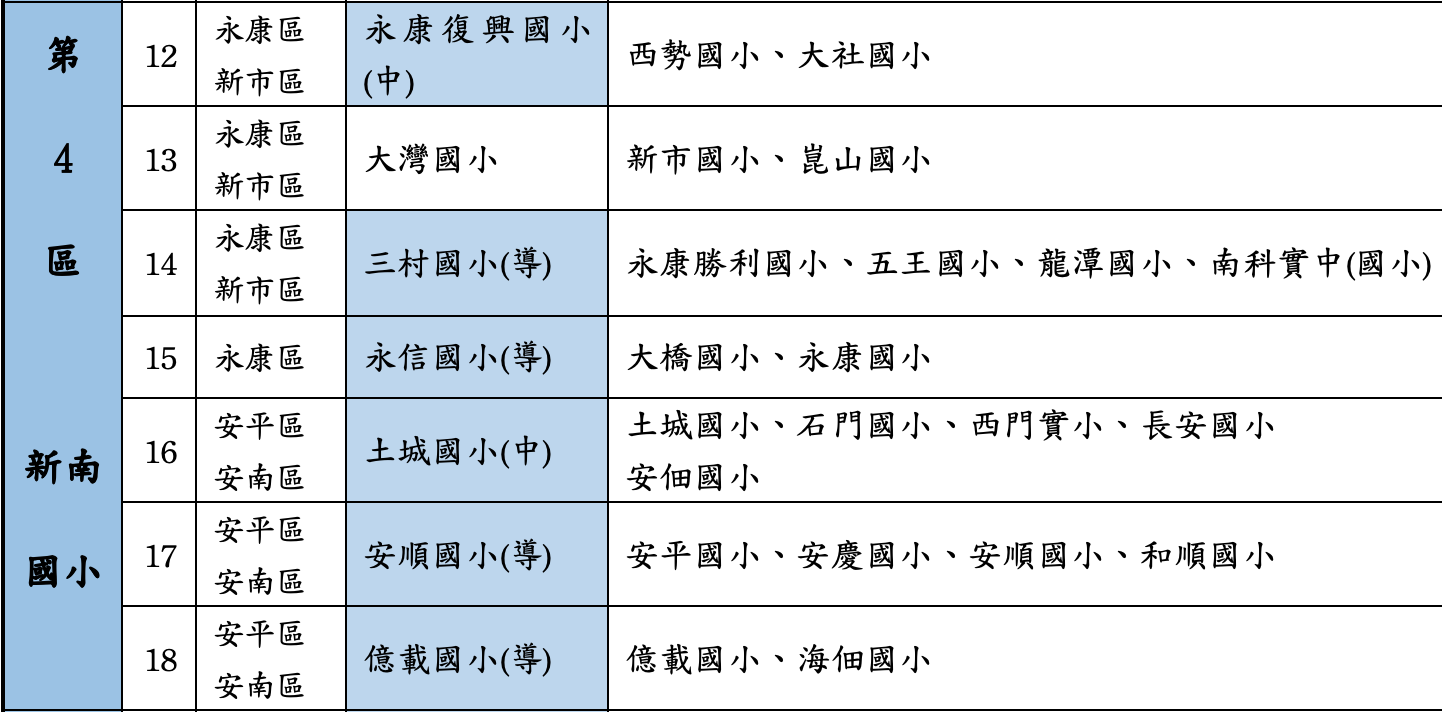 10
計畫撰寫
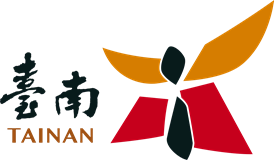 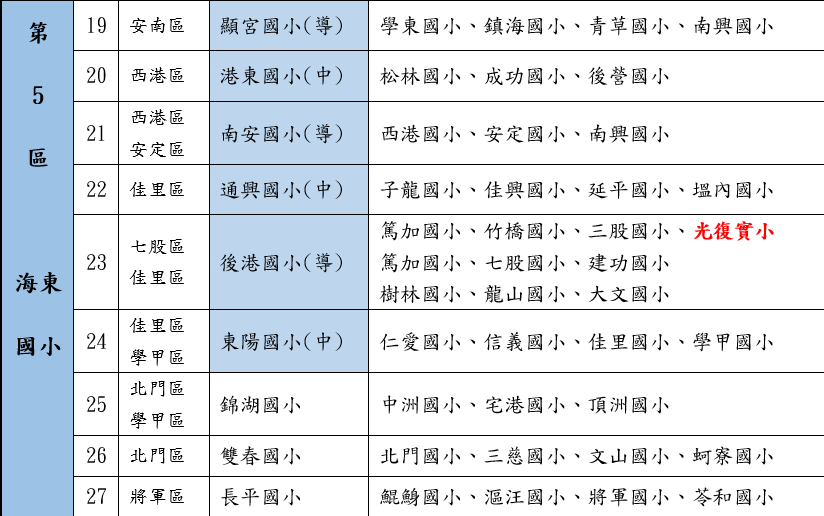 各區及各工作圈確認
11
計畫撰寫
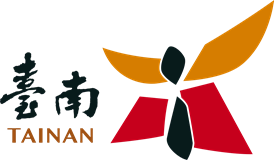 各區及各工作圈確認
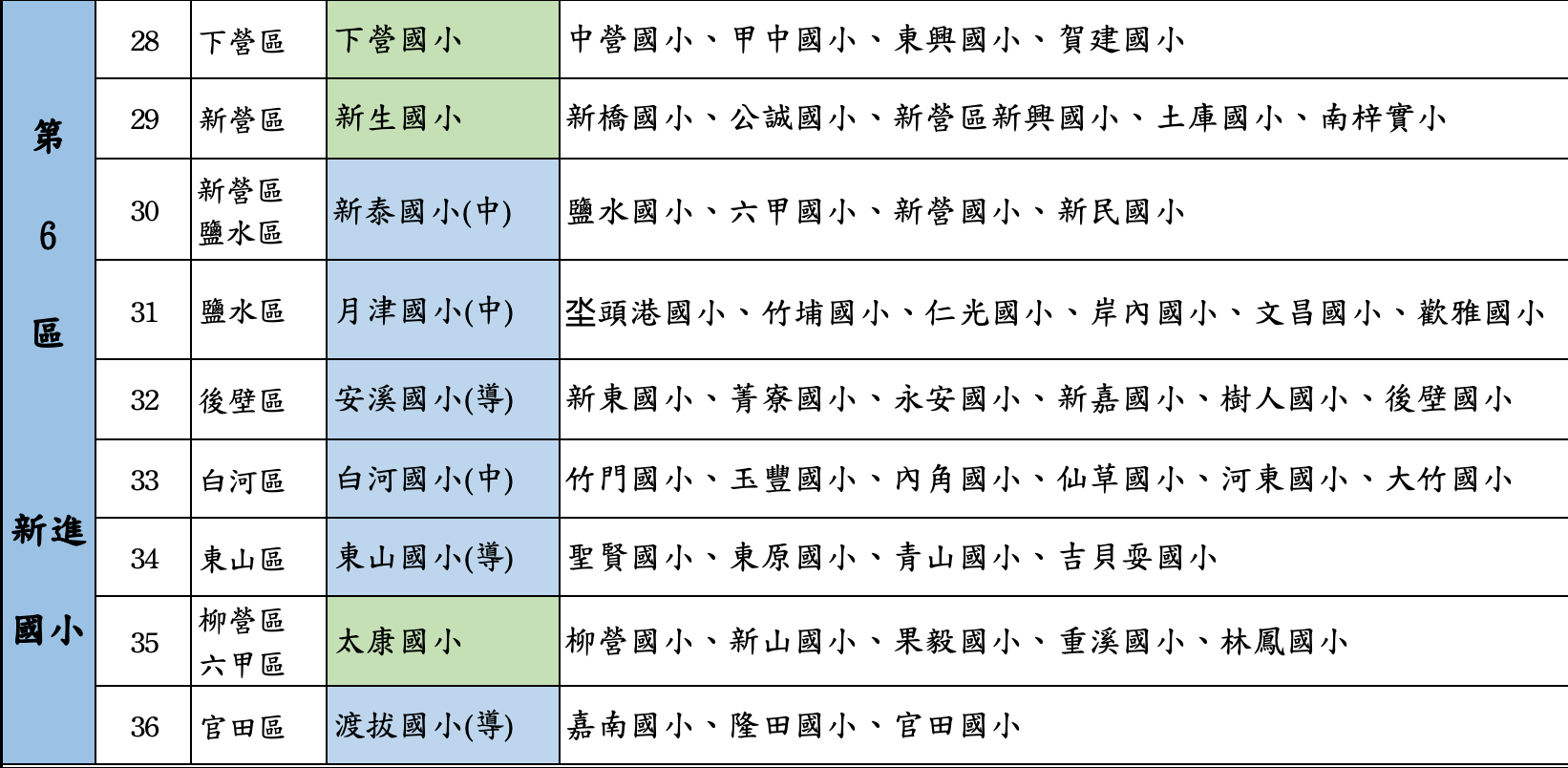 12
計畫撰寫
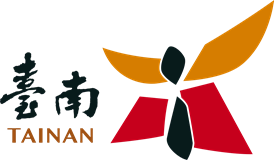 各區及各工作圈確認
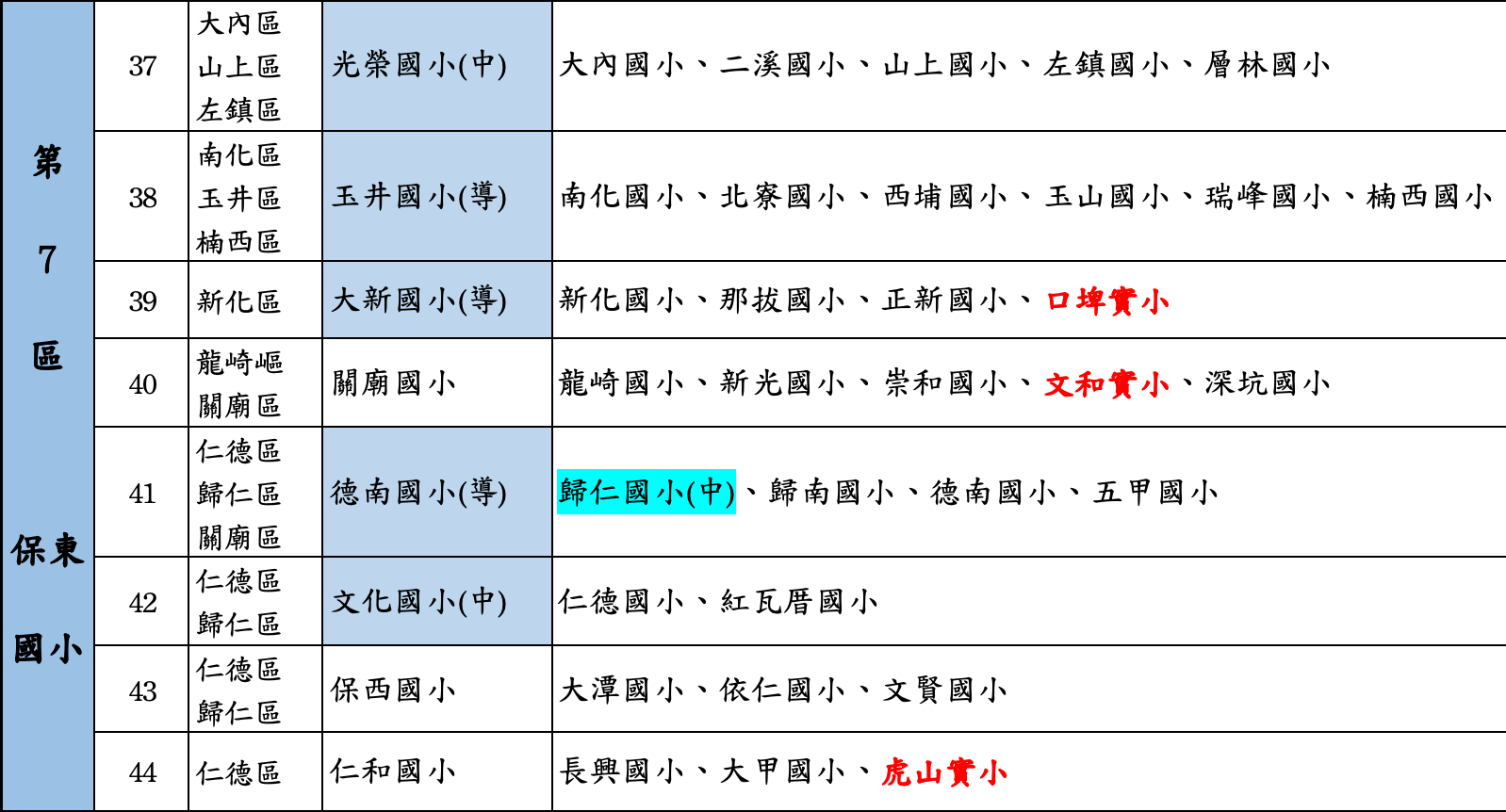 13
計畫撰寫
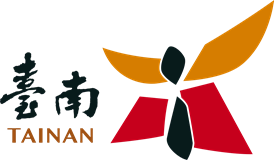 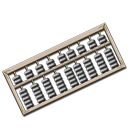 108前導計畫撰寫
領頭羊：邀集圈內召集學校討論群組共同工作，並規劃定期區工作討論會議。
核心
學校
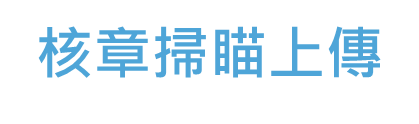 5/23(四)前
17
計畫撰寫
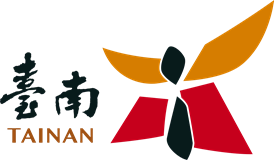 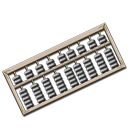 1. 整合性
核心
學校
召集
學校
夥伴
學校
領頭羊：邀集圈內召集學校討論群組共同工作，並規劃定期區工作討論會議。
承上啟下：邀集圈內夥伴學校討論，在108學年施行後，蒐集需求，作為工作圈辦理的參考。
盤點校內資源，規劃未來1~2年的各項推動工作的需求性，並於工作圈會議討論提出。
18
計畫撰寫
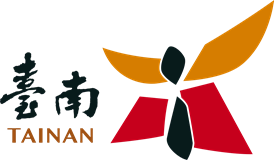 2. 分配性
依據各自不同的活動需求編列經費，例如：工作會議、工作坊、專家諮詢、代理代課費、社群運作。
如何在未來將經費合理編列在需要的人力上，例如：規模不同學校需要的研習方式，要全校性、領域教師、課發會成員。
各校討論未來一學年的可用時間共同分配，領域時間、學年會議時間、週三下午、段考，擬定工作圈行事曆。
經費
編列
人力
分配
時間
分配
19
計畫撰寫
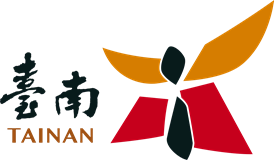 2. 分配性
1. 整合性
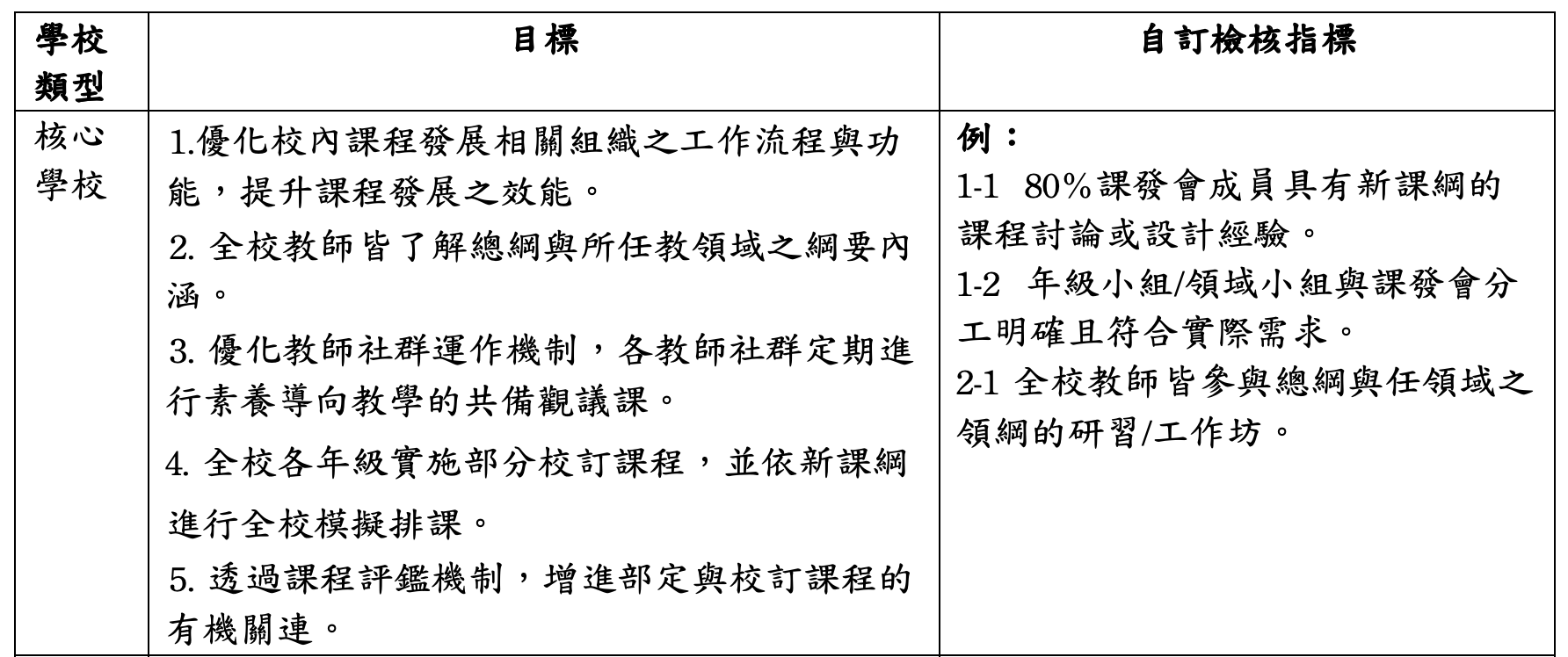 20
計畫撰寫
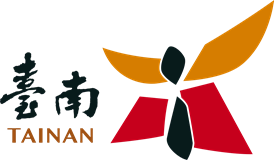 2. 分配性
1. 整合性
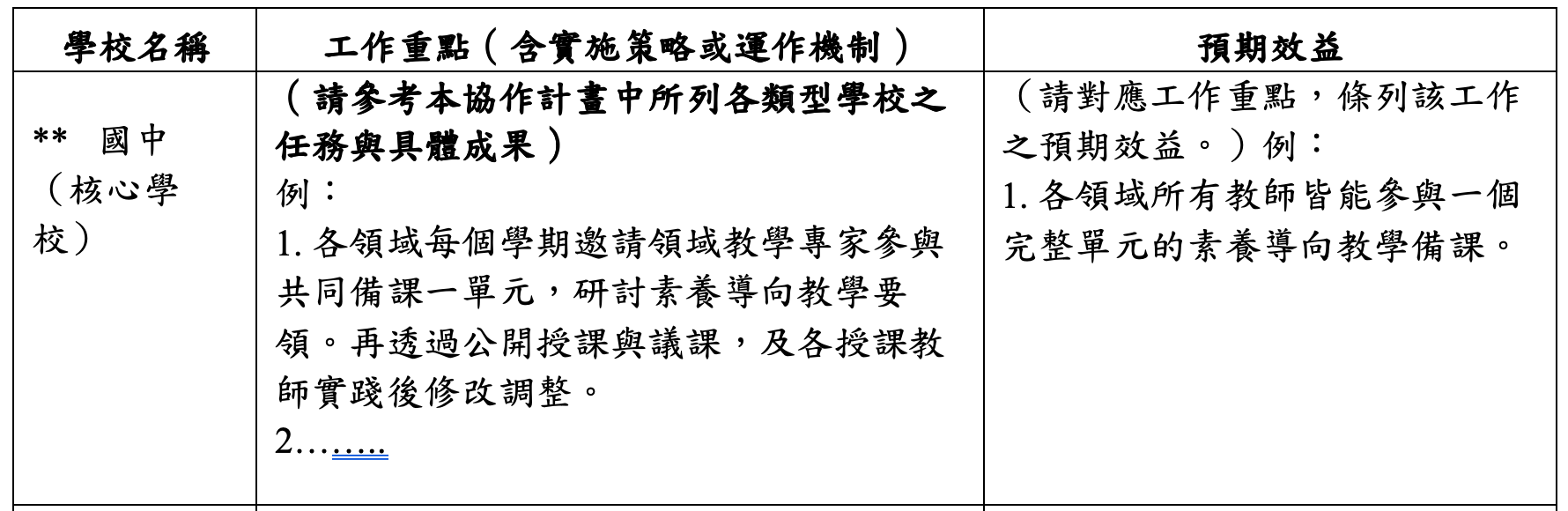 21
計畫撰寫
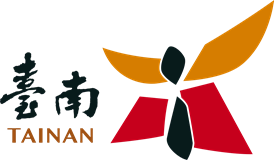 12~15萬
群組共同工作
群組共同工作會議
以區為單位的整合
行政
協調
各類群組的教學知能提升活動
課程領導人的實務策略研討
其他協助落實新課綱的相關專業知能工作坊等
專業
增能
成果
分享
搭配各校應完成的任務
建置共同的蒐集平臺
22
計畫撰寫
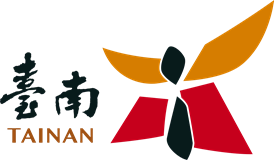 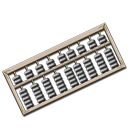 計畫表件
核心學校
中堅、導入學校
統整申請計畫書
撰寫申請計畫書內容
學校經費申請表
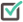 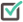 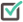 學校經費申請表
群組工作經費申請表
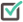 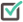 23
計畫撰寫
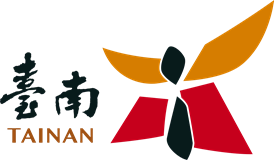 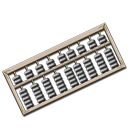 經費編列注意
附件1-教育部國民及學前教育署補(捐)助計畫項目經費表
表單
更新
參考
法規
確認正確表單後再公告
附件2-教育部補(捐)助及委辦計畫經費編列基準表
附件3-十二年國民基本教育課程綱要前導學校暨機構  
             作業要點
24
計畫撰寫
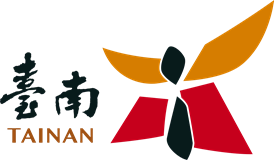 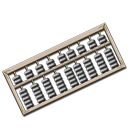 經費編列注意
註明內外聘和授課對象
詳列單價、數量。
講座和助教分別編列。
鐘點
費
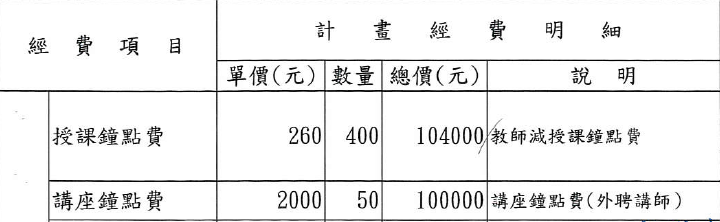 (對象：教師)
25
計畫撰寫
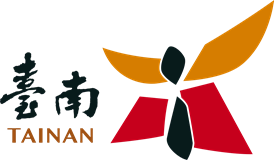 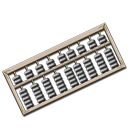 經費編列注意
註明內外聘和授課對象
詳列單價、數量。
講座和助教分別編列。
鐘點
費
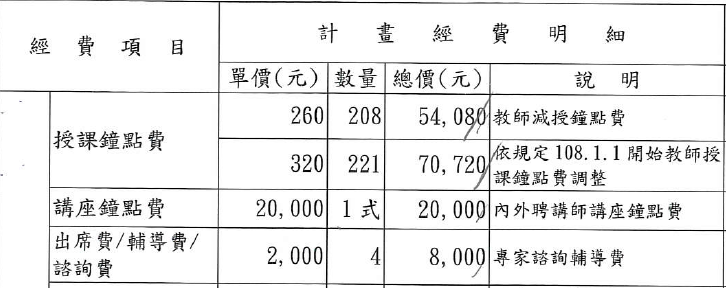 要列單價、數量，不可用1式
26
計畫撰寫
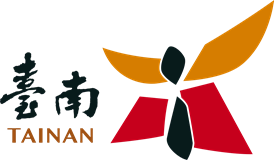 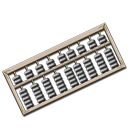 經費編列注意
交通費
差旅費
註明  核實列支
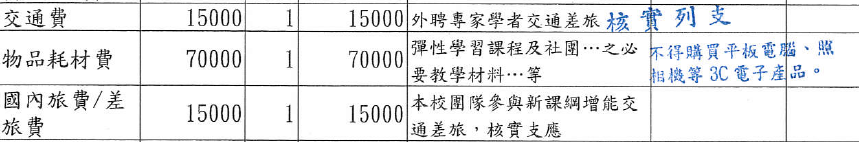 27
計畫撰寫
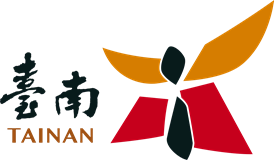 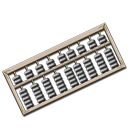 經費編列注意
臺南市預算共同性費用編列基準
資本
門
資訊設備有編列上限
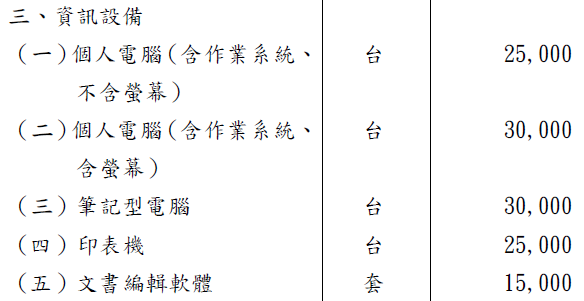 28
計畫撰寫
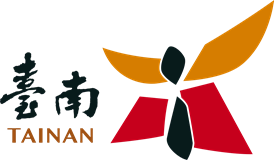 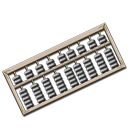 經費編列注意
資本
門
勿填品牌名稱
Apple 品牌
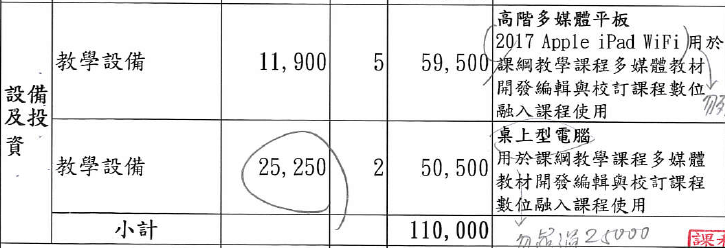 29
計畫撰寫
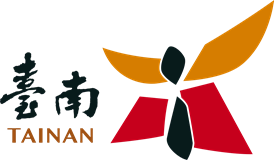 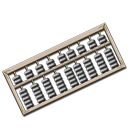 經費編列注意
資本
門
分開編列設備單價及數量，勿合計編
分開編列
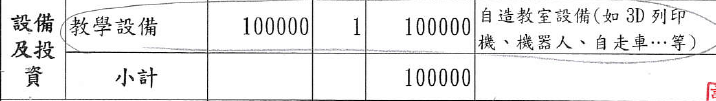 分開編列
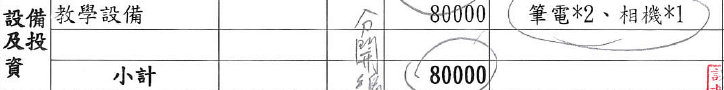 30
2.計畫執行
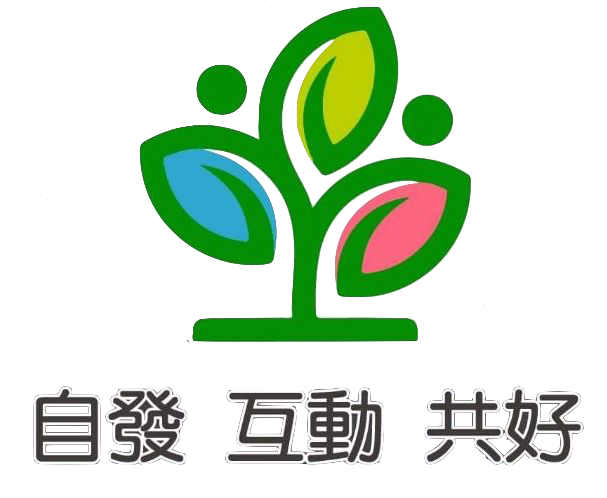 推動策略：
1.規劃完整的課程(課程模組)
2.建立全面的培訓與增能(各工作圈辦理增能)
3. 分階的檢核策略
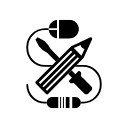 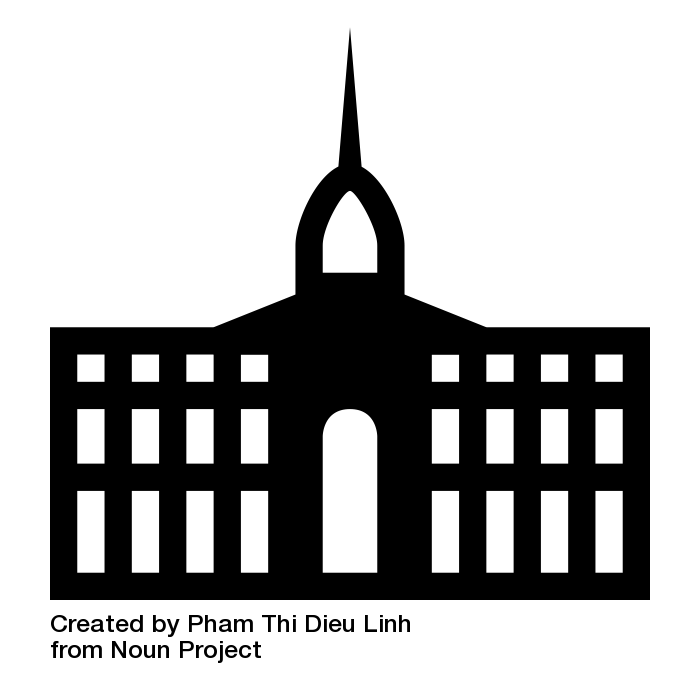 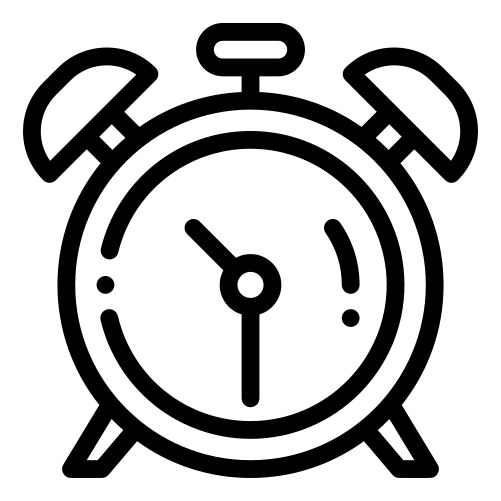 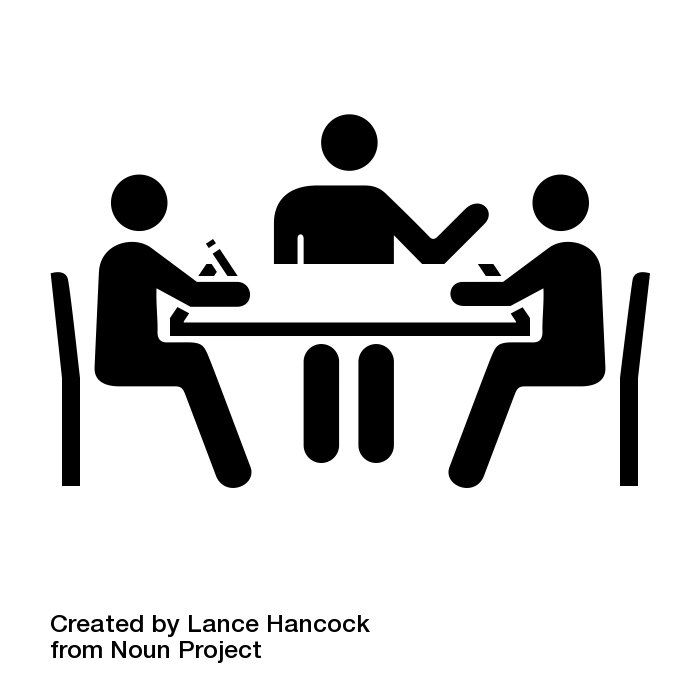 人
時
事
地
工作圈輪流辦理
課程領導人
核心工作小組
一般教師
增能課程內容
運作方式
課程模組
領域時間
週三下午
段考下午
3.成果
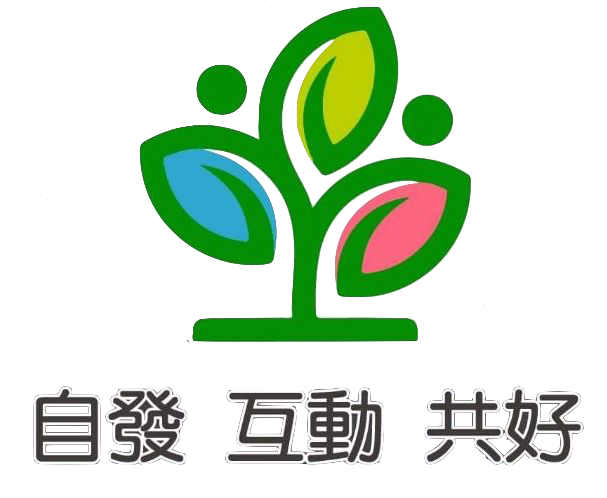 ３.策略聯盟工作圈
2.應辦事項檢核
１.各類型具體成果
請參閱計畫中各類學校任務及具體成果
依據局端推動檢視重點
整合成果呈現，課程博覽會、教案示例
4.其它資源
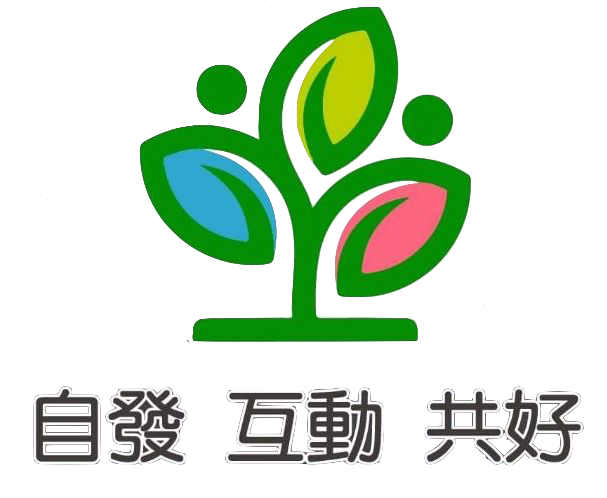 ３.參考計畫
2.各工作圈聯絡方式
１.人才庫更新
將另行公布本市相關總綱、領綱等人才庫
正式公文方式、Line群組
https://tinyurl.com/y2tm4uce
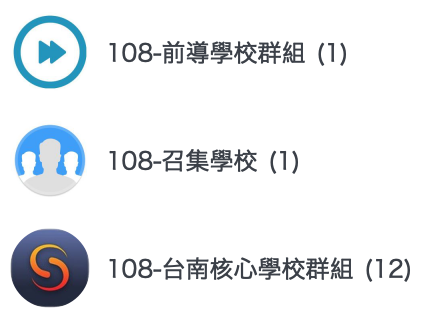 108 前導學校群組
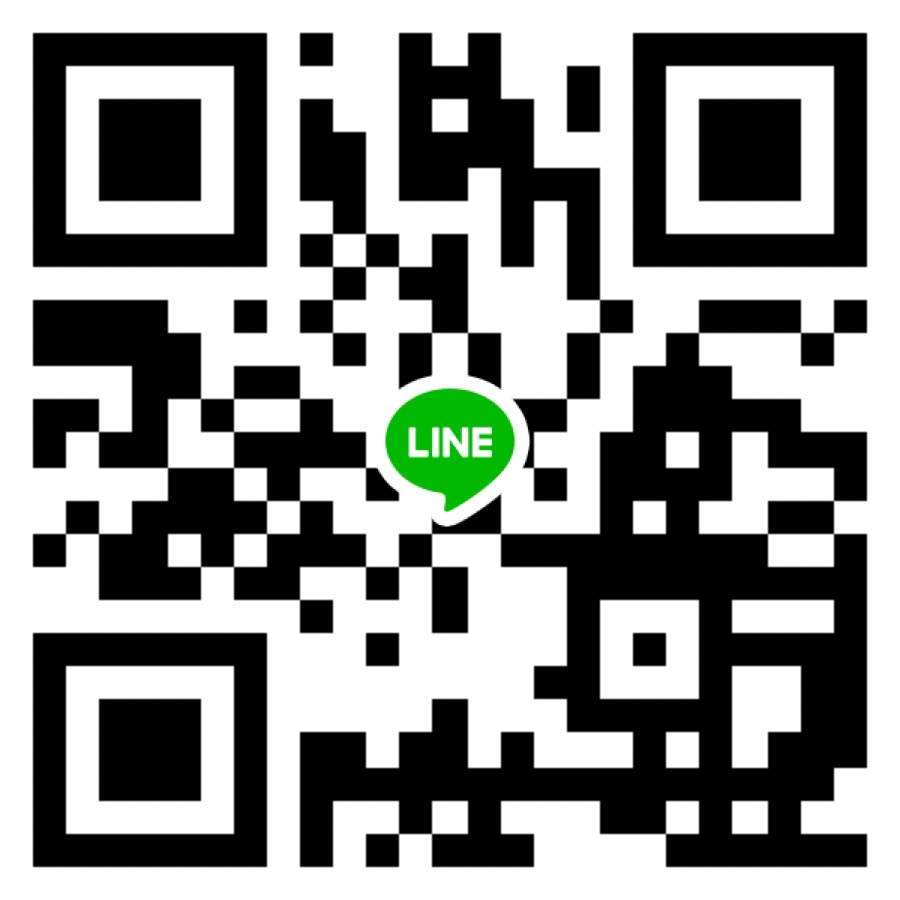 108 召集學校群組
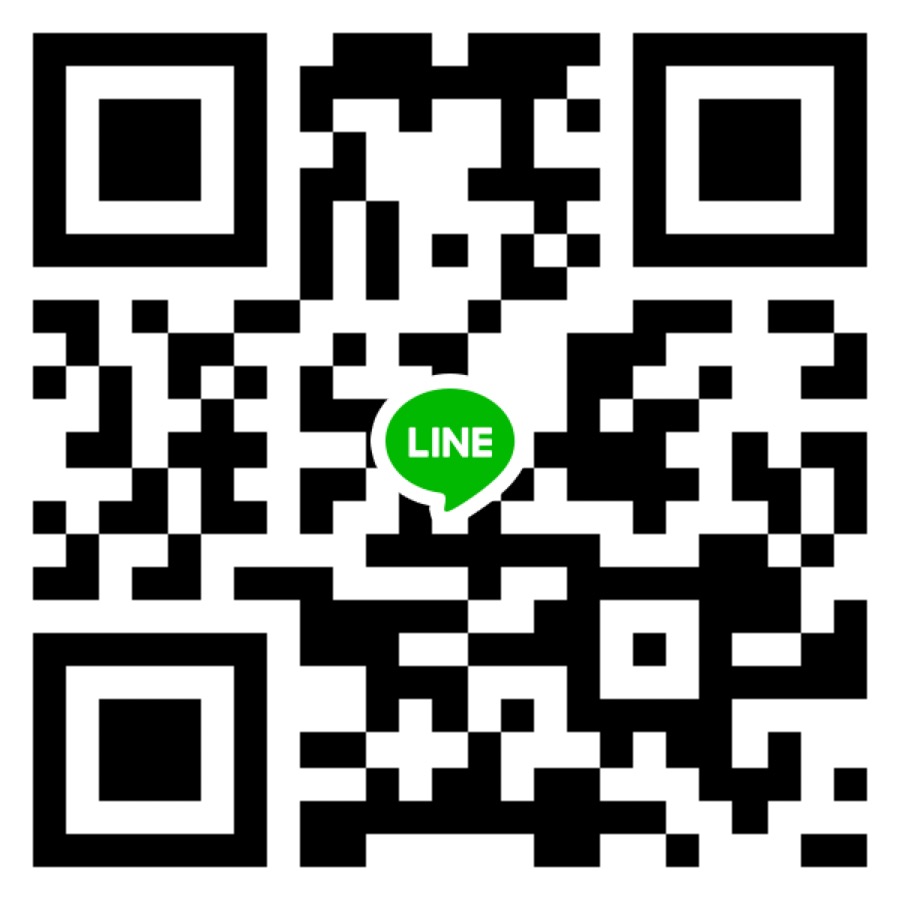 感謝聆聽
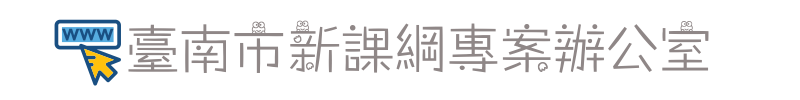 38